胆
有胆你就来
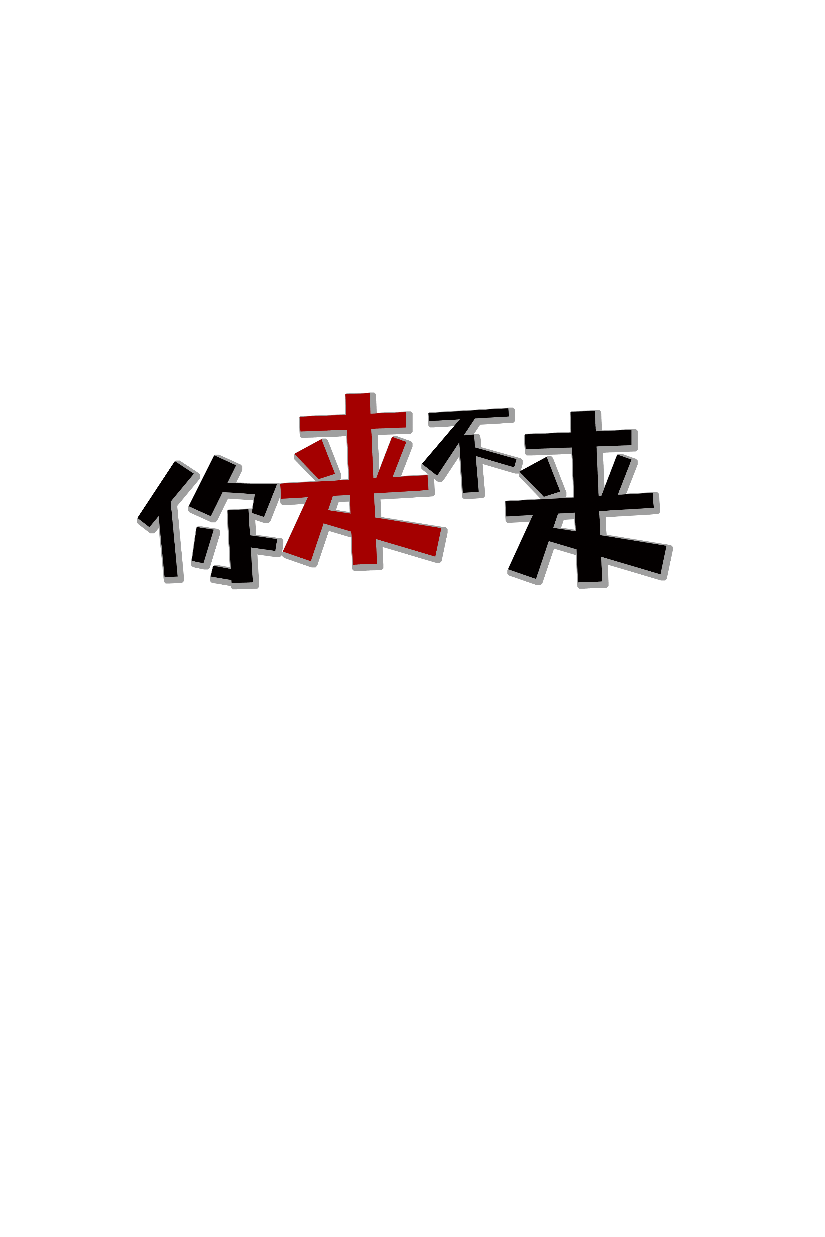 期待你的强势加入
加入我们 共创明天 来吧 一起为梦想拼搏
目录
联系我们
关于我们
招聘岗位
关于我们
ABOUT US
杭州XXX科技有限公司
作为近年来成长最快的互联网初创公司，是2016年度最创新型公司之一，且已经完成了数轮融资。公司的核心团队成员均毕业自清华，交大，电子科大等著名高校。曾任职于腾讯、微软、ThoughtWorks 等知名互联网公司，在 Web、移动应用、桌面软件等领域都有丰富的开发运营经验。这里有专业的办公配置(全员Mac)，轻松的氛围，温馨的环境，吃不完的零食、喝不完的饮料，定期的聚餐和羽毛球，郊游，旅游等各种活动。
如果你想加入一家快速成长的公司，想和一帮优秀、有趣而又充满活力的年轻人一起实现自己的梦想，那就请加入我们吧！
关于我们
ABOUT US
发展空间大,福利待遇好,氛围轻松；
作为近年来成长最快的互联网初创公司，是2016年度最创新型公司之一，且已经完成了数轮融资。公司的核心团队成员均毕业自清华，交大，电子科大等著名高校。曾任职于腾讯、微软、ThoughtWorks 等知名互联网公司，在 Web、移动应用、桌面软件等领域都有丰富的开发运营经验。这里有专业的办公配置(全员Mac)，轻松的氛围，温馨的环境，吃不完的零食、喝不完的饮料，定期的聚餐和羽毛球，郊游，旅游等各种活动。
如果你想加入一家快速成长的公司，想和一帮优秀、有趣而又充满活力的年轻人一起实现自己的梦想，那就请加入我们吧！
关于我们
ABOUT US
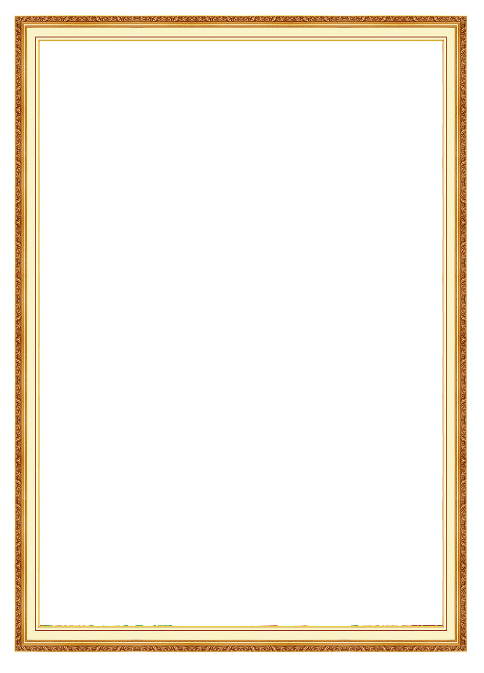 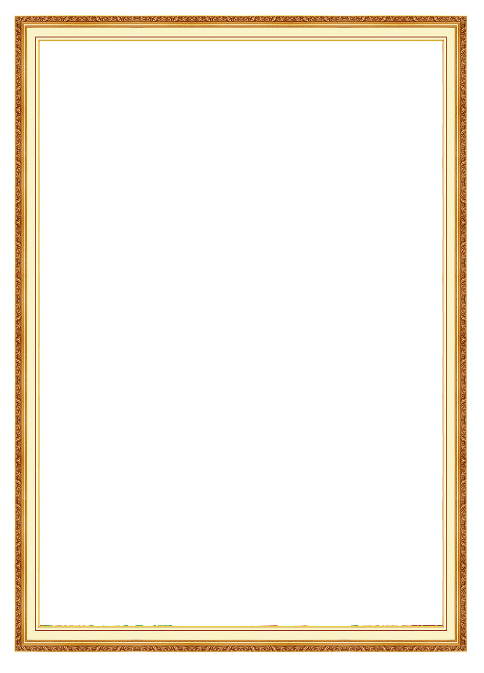 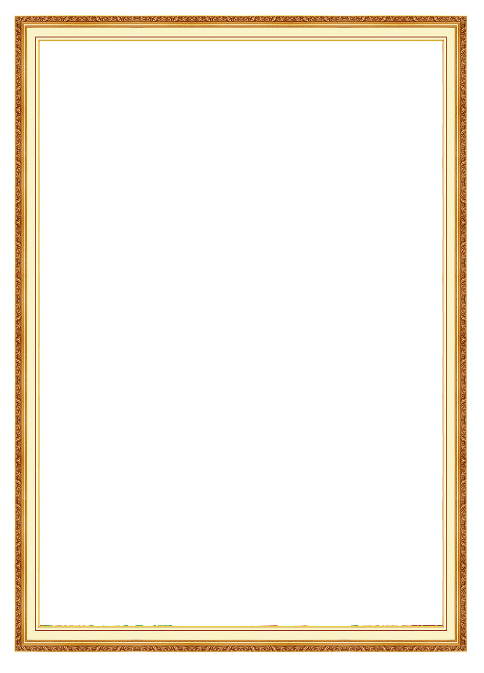 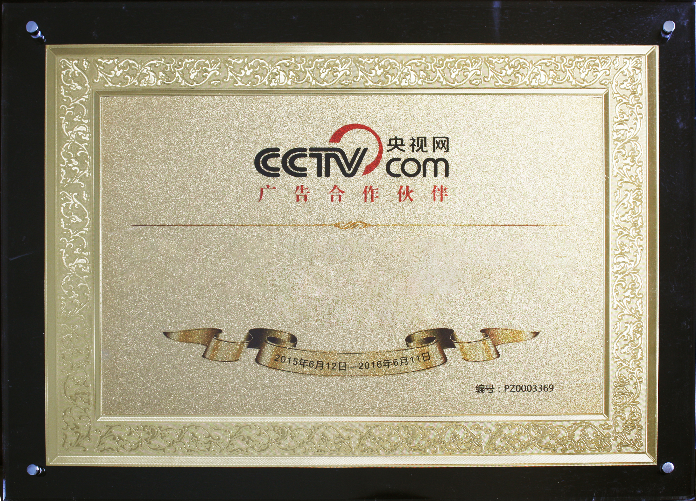 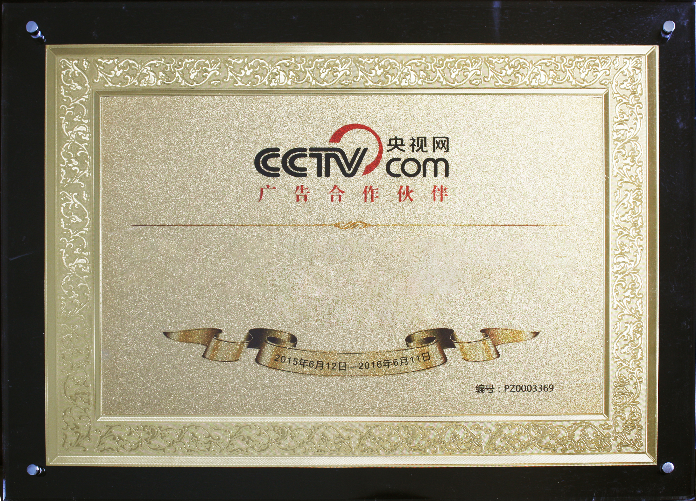 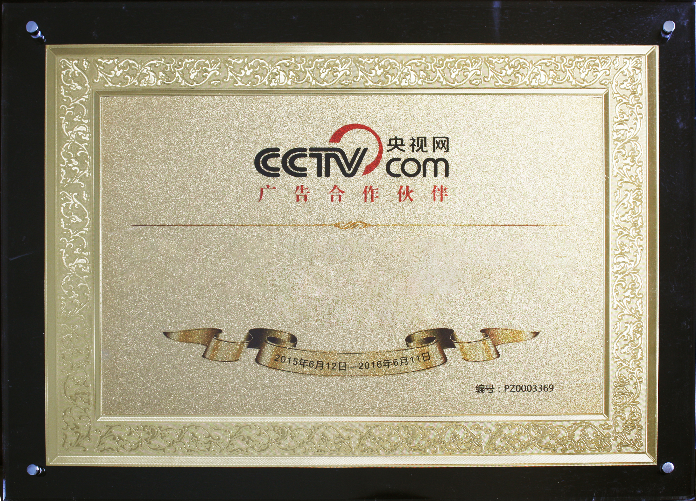 2017浙江省十佳公司/ 2017杭州十佳公司
作为近年来成长最快的互联网初创公司，是2016年度最创新型公司之一，且已经完成了数轮融资。公司的核心团队成员均毕业自清华，交大，电子科大等著名高校。曾任职于腾讯、微软、ThoughtWorks 等知名互联网公司，在 Web、移动应用、桌面软件等领域都有丰富的开发运营经验。这里有专业的办公配置(全员Mac)，轻松的氛围，温馨的环境，吃不完的零食、喝不完的饮料，定期的聚餐和羽毛球，郊游，旅游等各种活动。
如果你想加入一家快速成长的公司，想和一帮优秀、有趣而又充满活力的年轻人一起实现自己的梦想，那就请加入我们吧！
关于我们
ABOUT US
薪酬
福利
快乐
发展
这里将给你一个全新的工作体验，让你体现自身价值，收获成功与快乐
JOIN US 我们统统满足你
招聘要求
RECRUITMENT REQUIREMENTS
视觉设计师
职位诱惑：发展空间大,福利待遇好,氛围轻松
二维码
1、负责web产品、客户端及移动产品的UI设计；
2、参与产品前期风格界面UI研究、设计流行趋势分析；
3、设定web端、客户端及移动端产品的整体视觉风格和UI设计（含界面和图标）；
4、参与设计体验、流程的制定和规范；
5、分享设计经验、和团队成员一起成长。
职位描述：
1、本科及以上学历，3年以上UI设计经验，有客户端和移动app界面设计经验优先；
2、丰富的设计理论知识和对流行趋势敏锐的洞察，对UI设计趋势有灵敏触觉和领悟能力；
3、从事设计行业工作3年以上，有软件产品界面 、web产品界面、图标的设计经验；
4、深究细节，重视细小的体验，熟悉iOS或者Android产品的设计理念和规范；
5、对视觉用户研究有一定经验和见解，对互联网产品可用性有深入认识；
6、良好的团队意识，富有工作激情，创造力和责任感
岗位要求：
扫描二维码
获得更多岗位信息
招聘要求
RECRUITMENT REQUIREMENTS
Android开发工程师
职位诱惑：团队活跃，帅哥美女多
二维码
负责搜索无线应用的整体架构设计，推动架构不断完善 
在客户端的UI，性能，可用性等方面进行持续优化 
在Android基础，图像，语音等方向上进行前沿的技术研究和应用
职位描述：
岗位要求：
两年以上Android项目开发经验，开发基础扎实，
      对于Android Framework，Java/Object-C 基础，网络等有深入理解和掌握 
客户端架构设计经验丰富，独立负责过客户端整体或者核心模块的设计 
在客户端的UI，性能，可用性等方面有优化经验 
有持续学习提高的能力，在某个无线技术领域有自己的研究方向，有一定的创新研究和应用成果
有较强的责任心和团队精神 ，善于沟通和合作
扫描二维码
获得更多岗位信息
联系方式
CONTACT INFORMATION
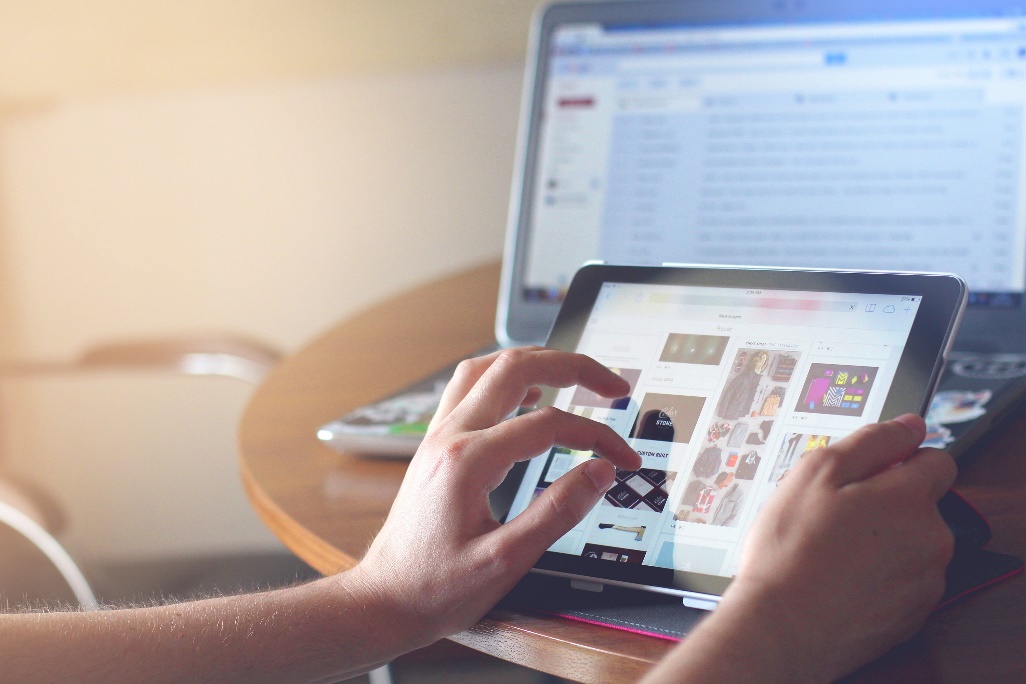 杭州市西湖区杭州某某科技有限公司
（坐地铁一号线打铁关下车转199）
简历投至：
123456@.163.COM
想了解更多请登录：
http://123456.com
你
要的就是你
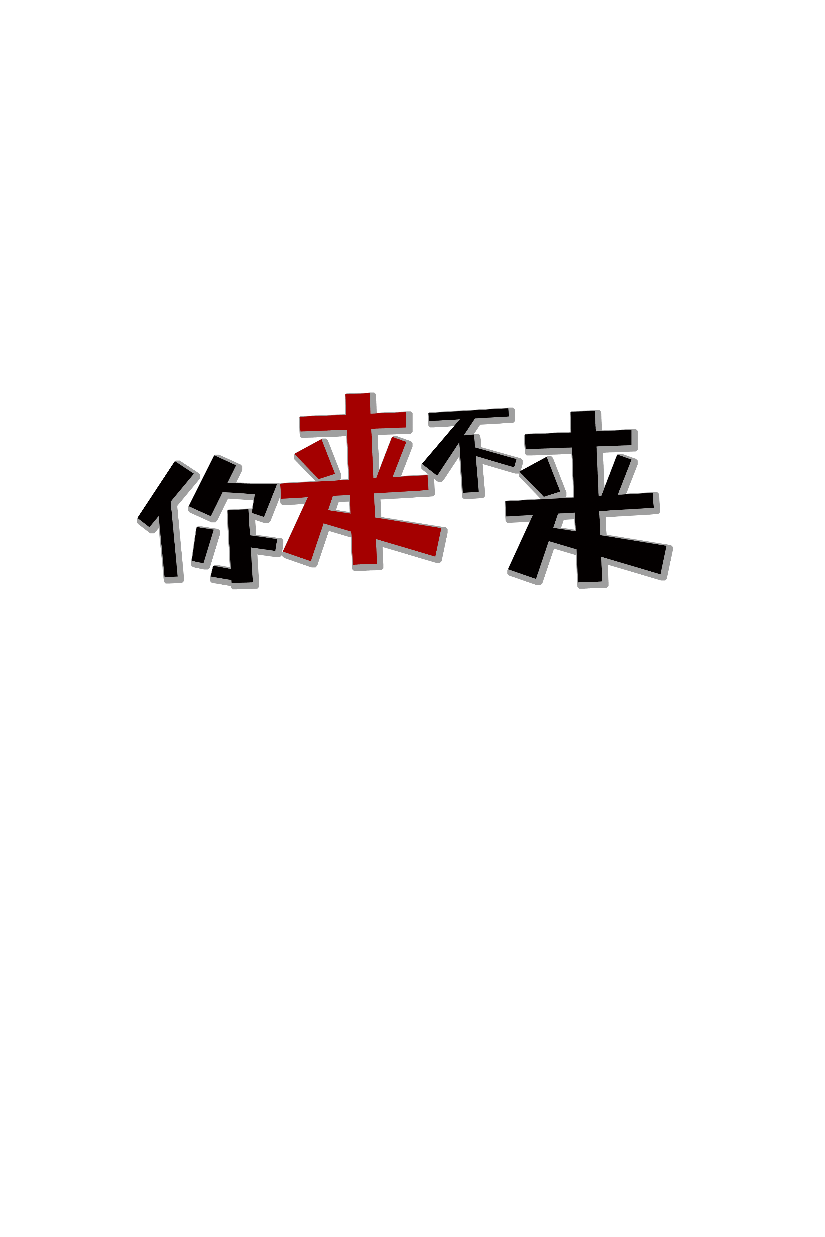 事少 钱多 速来
加入我们 共创明天 来吧 一起为梦想拼搏